The Letter V Looks Like This…
v
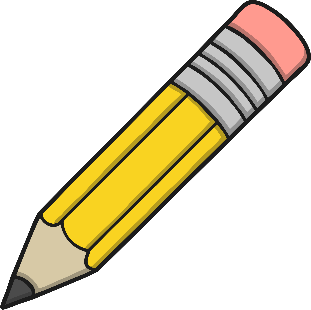 Click on the pencil to see the letter formation.
Can you draw it with your finger?
The Letter V Sounds Like This…
V, V, V
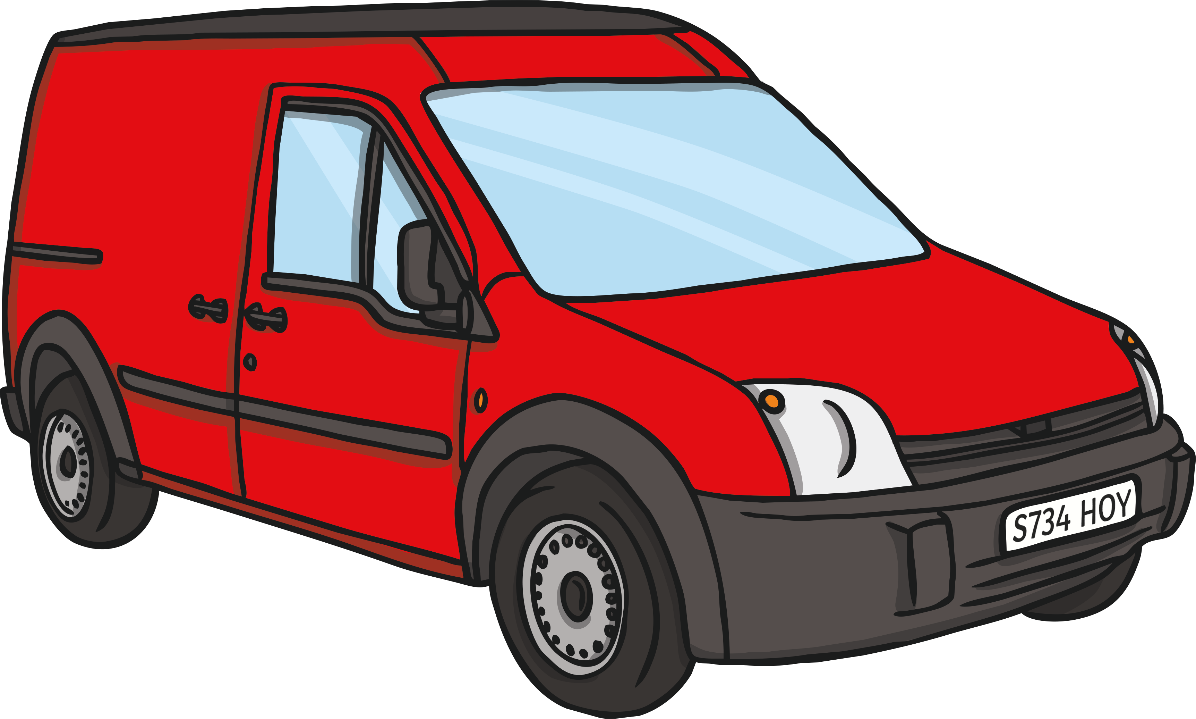 Teaching note: Say the sound /v/ and have children repeat it back multiple times.
It Can Also Look Like This…
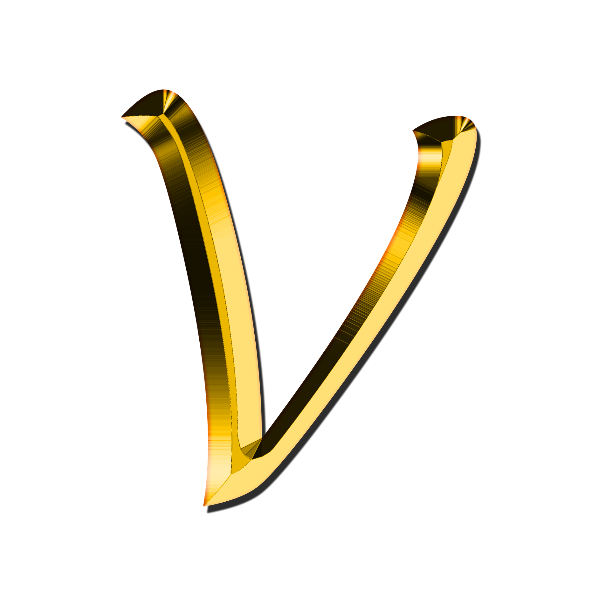 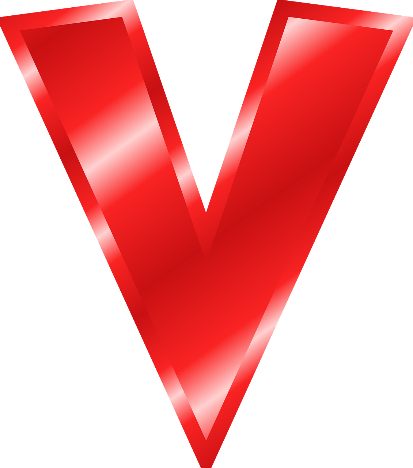 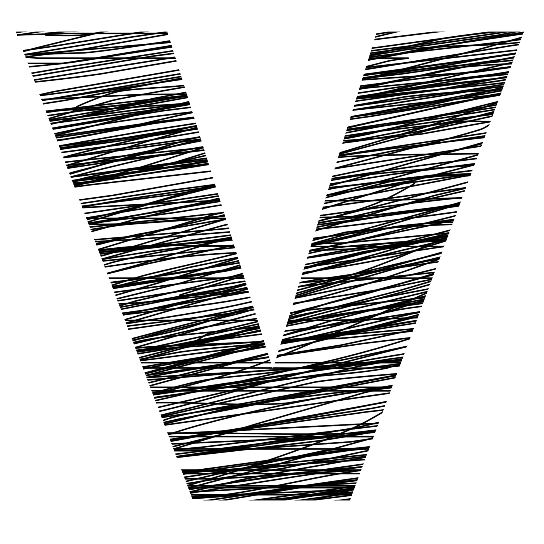 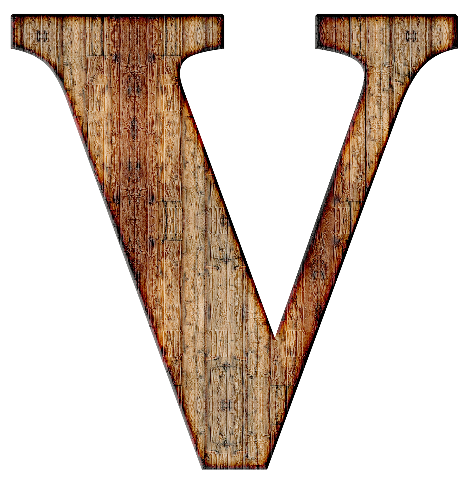 Some Things That Start With V Are…
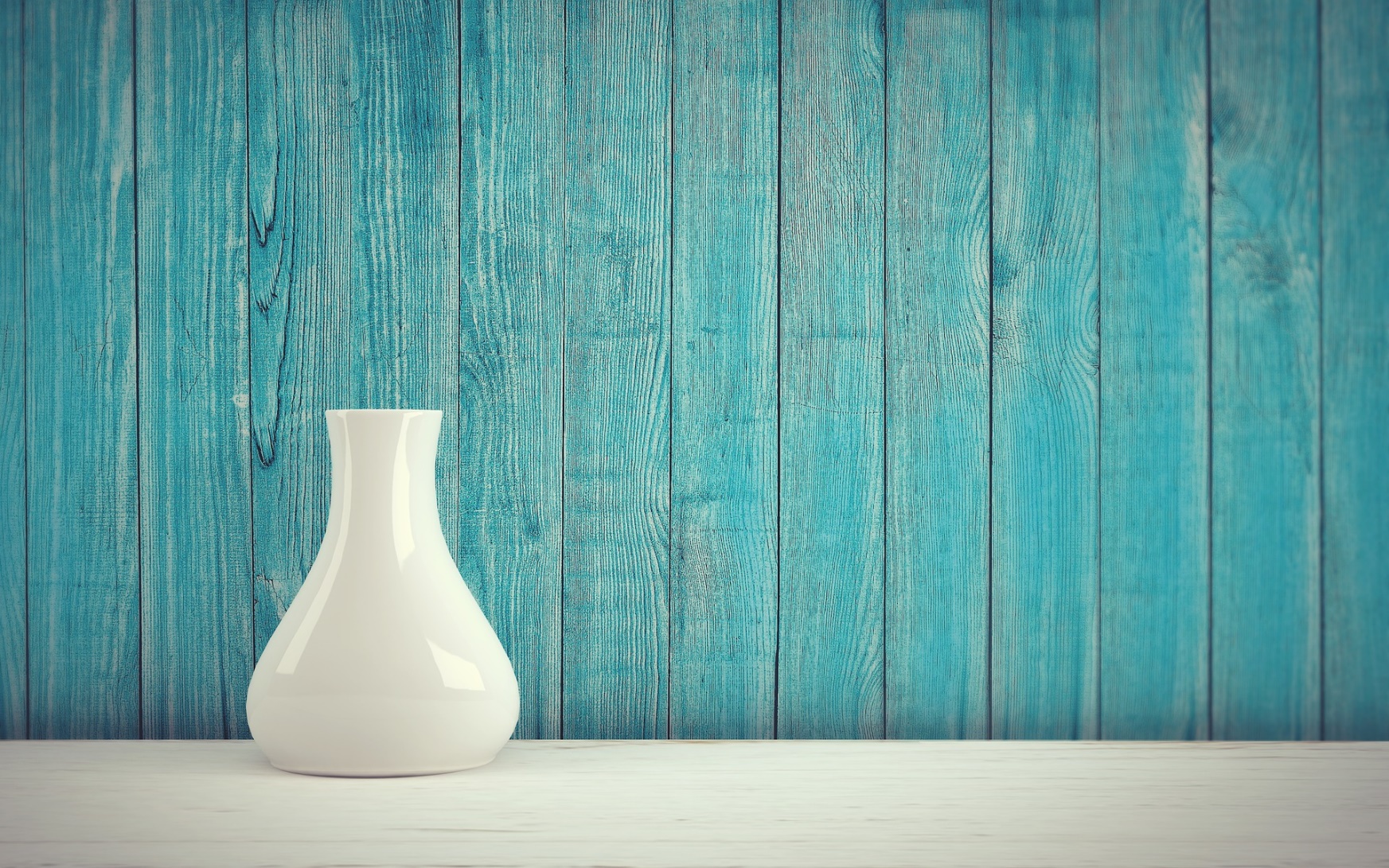 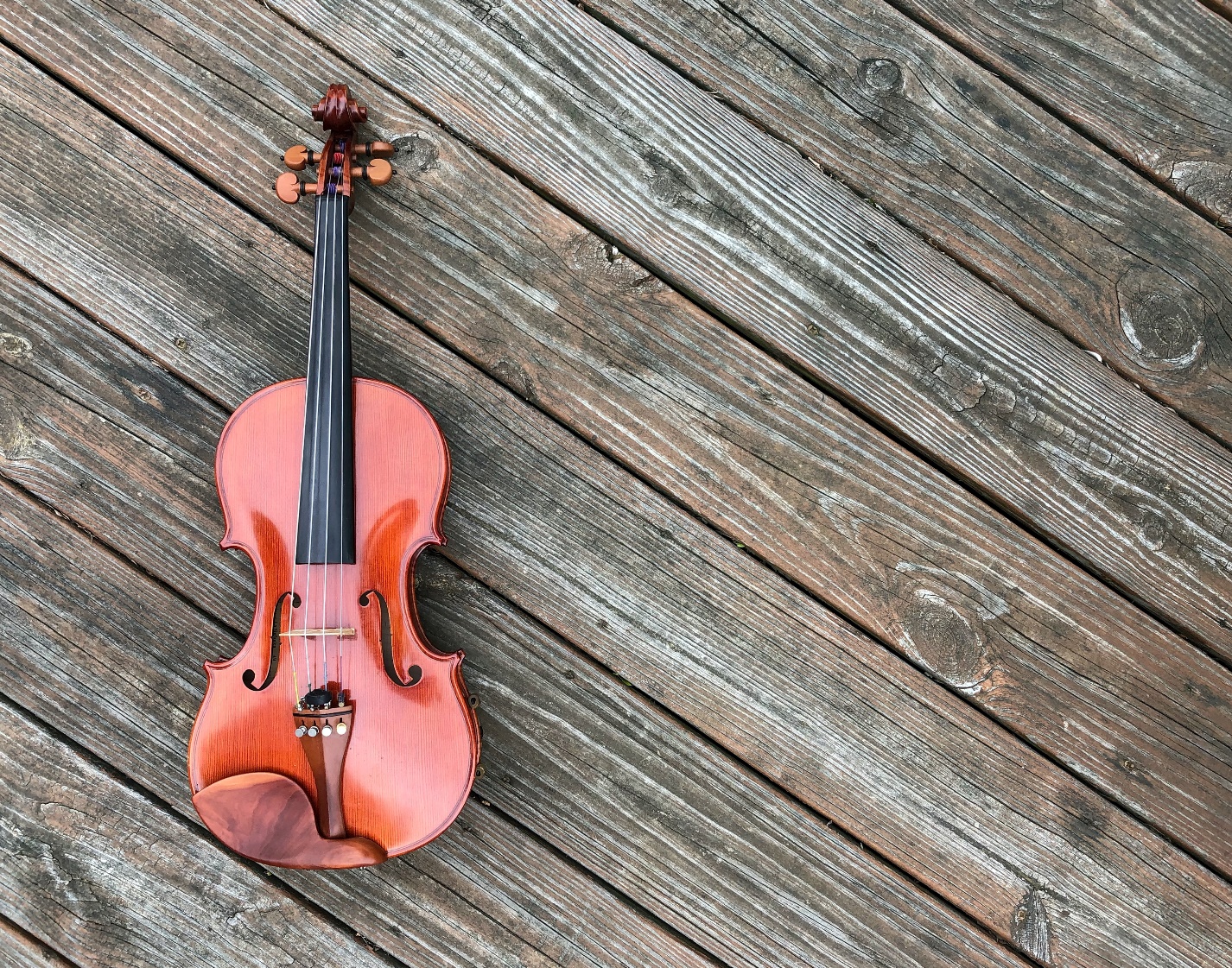 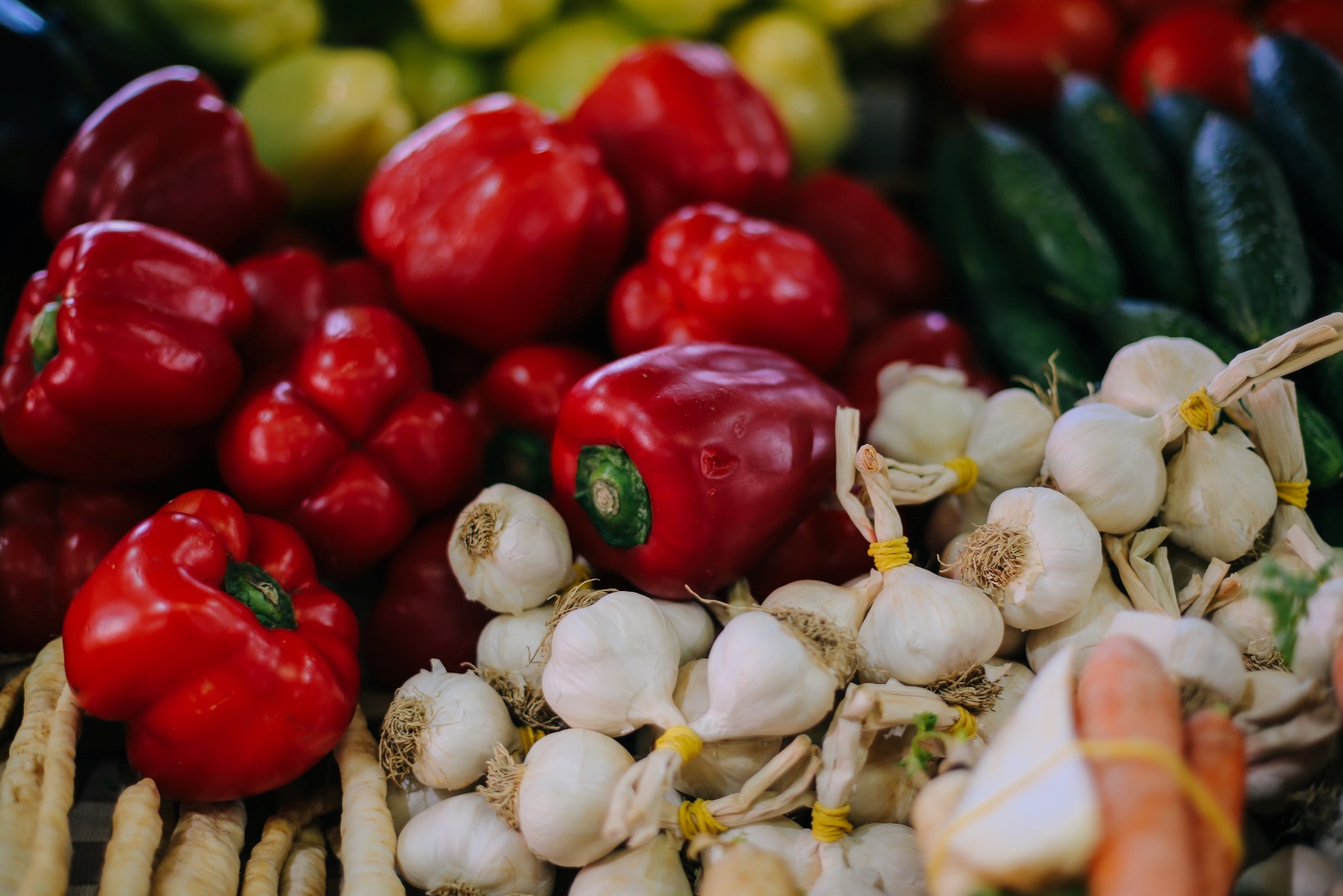 Some Things That Start With V Are…
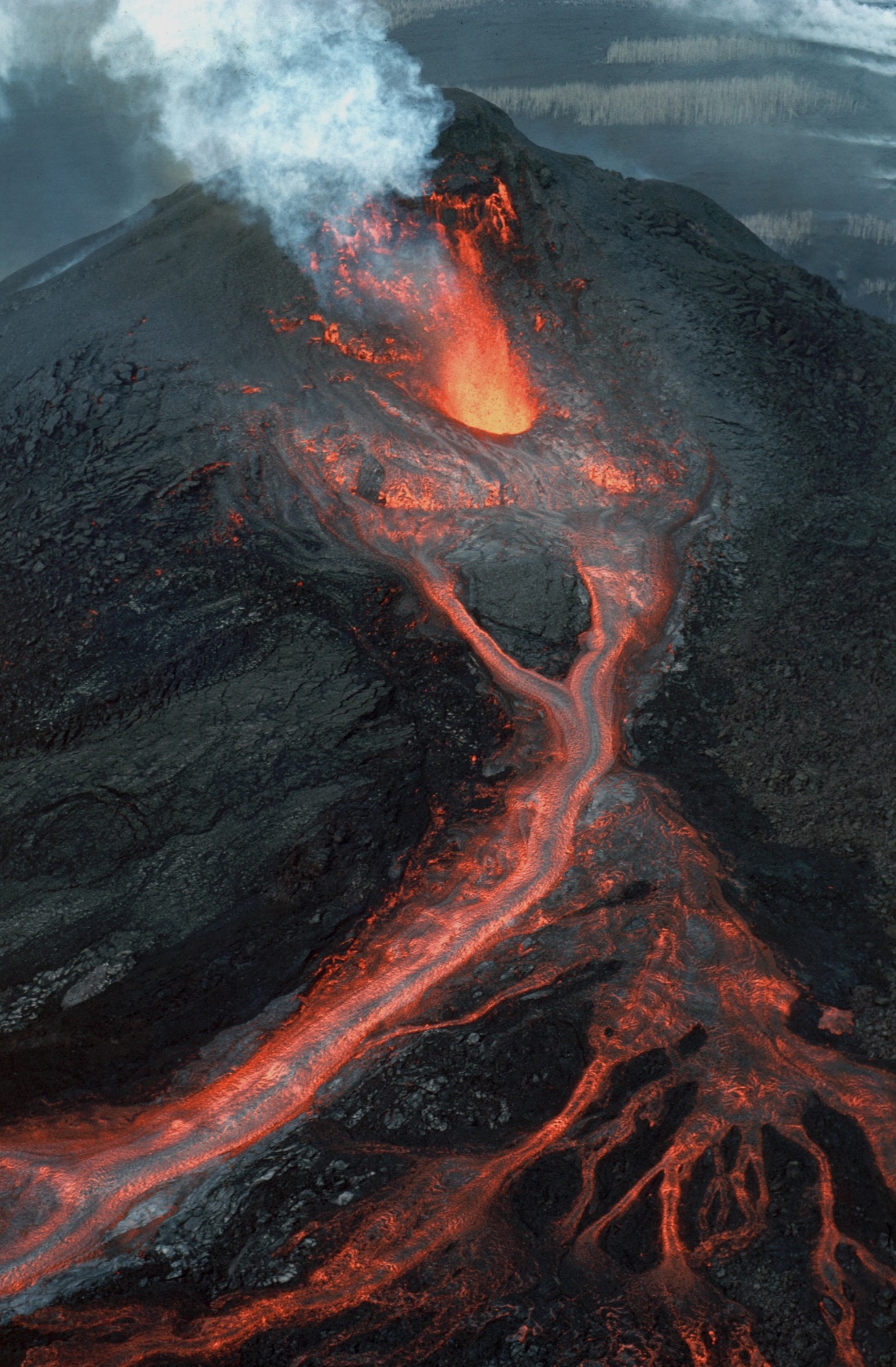 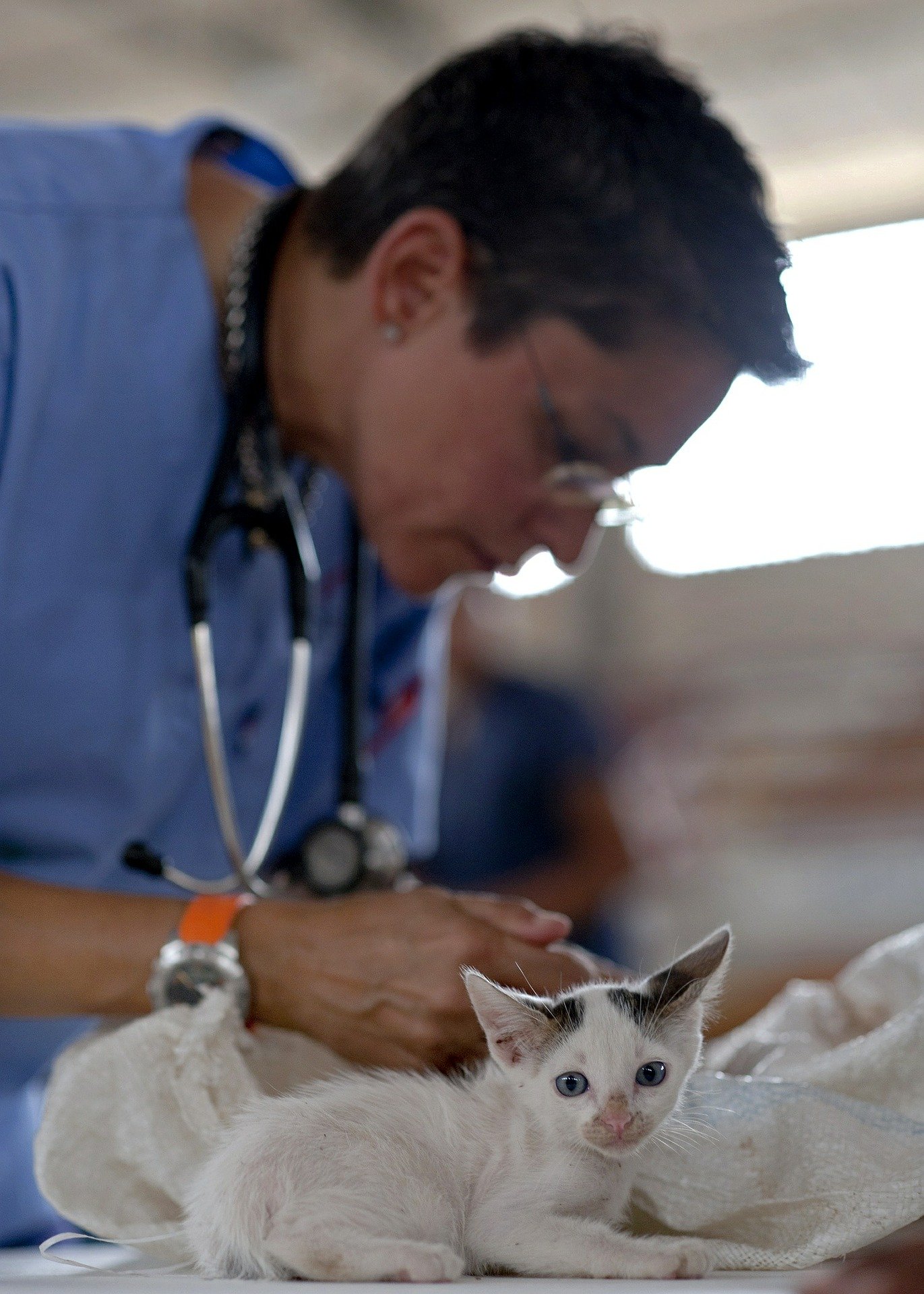 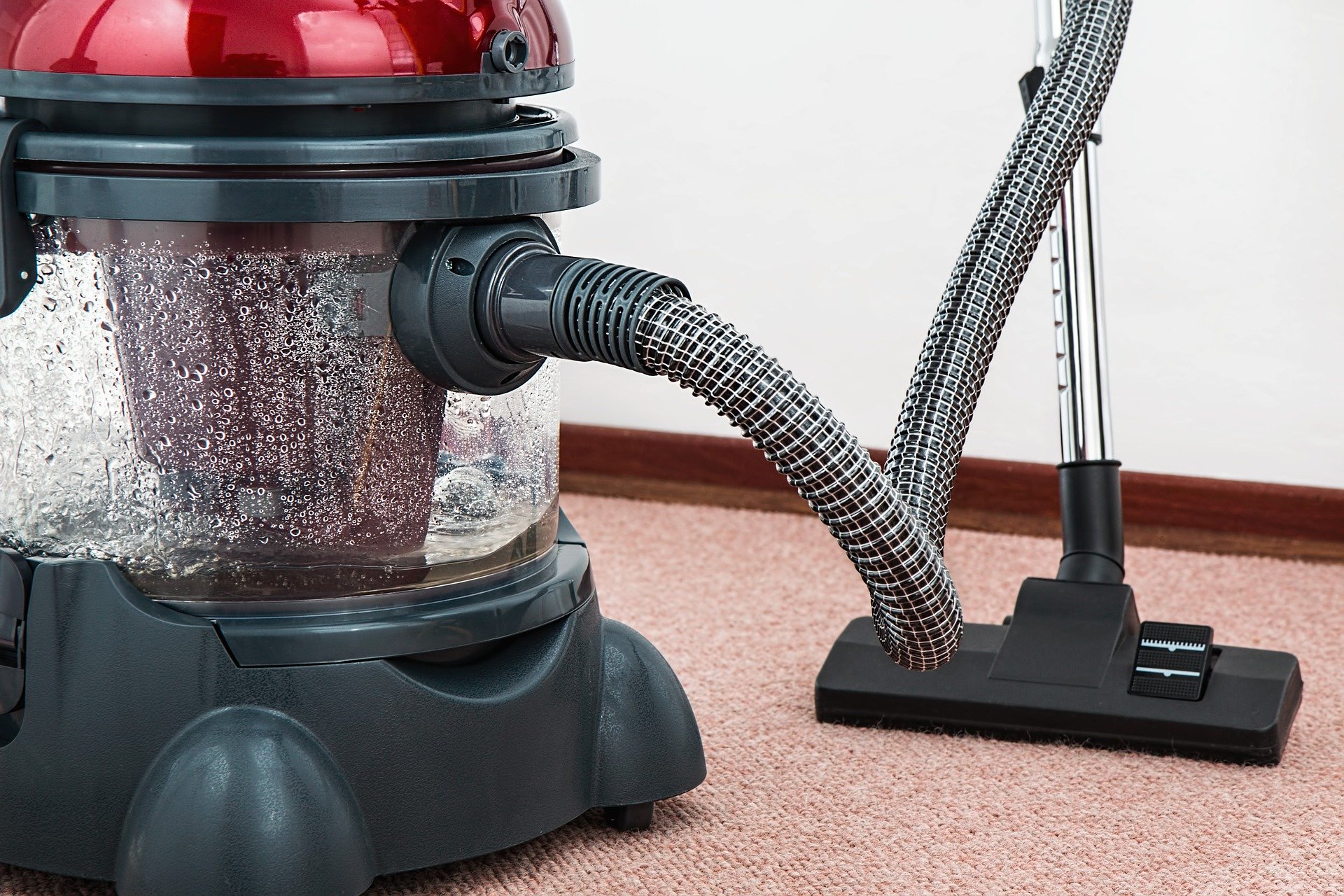 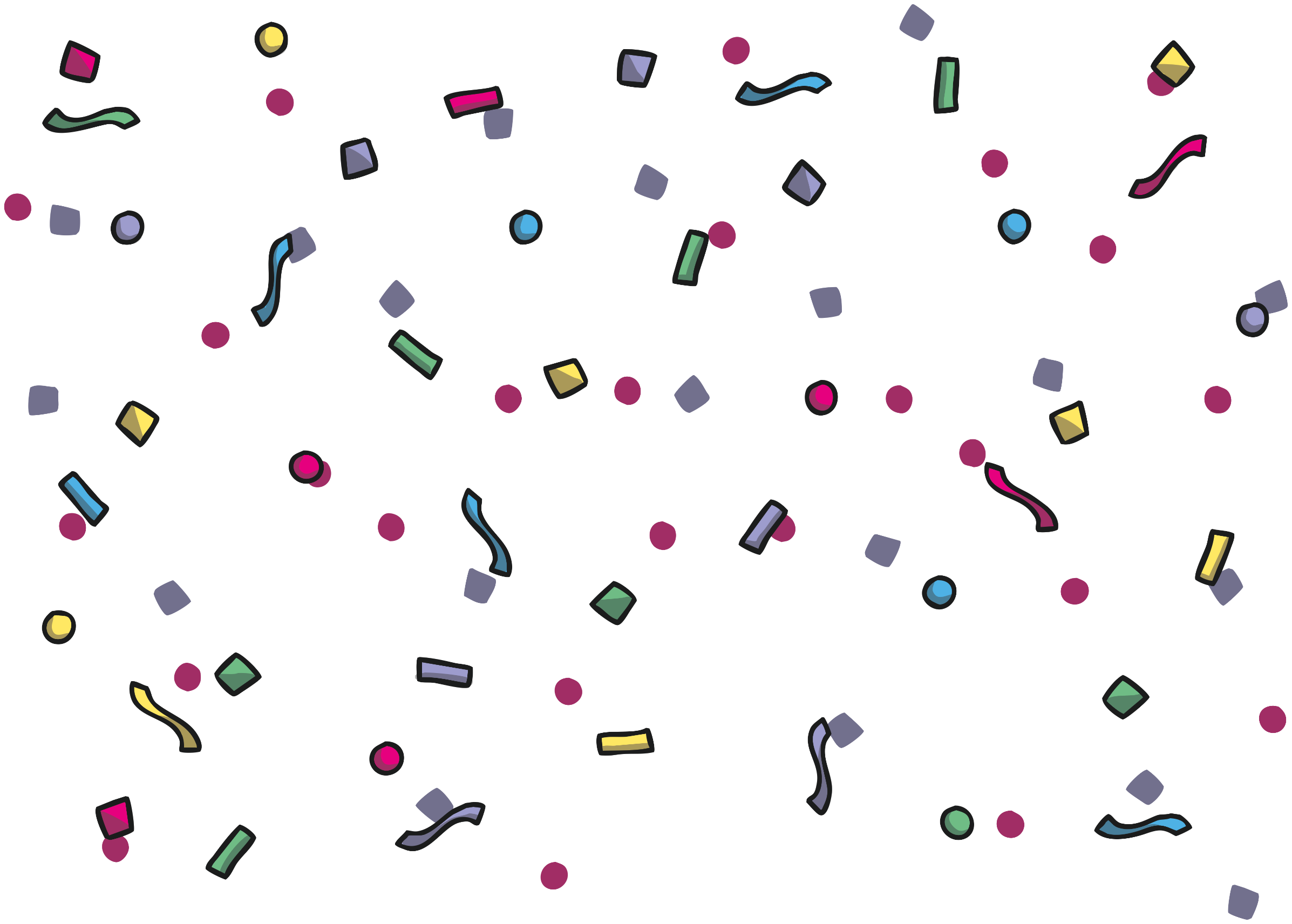 Which of These Start With V?
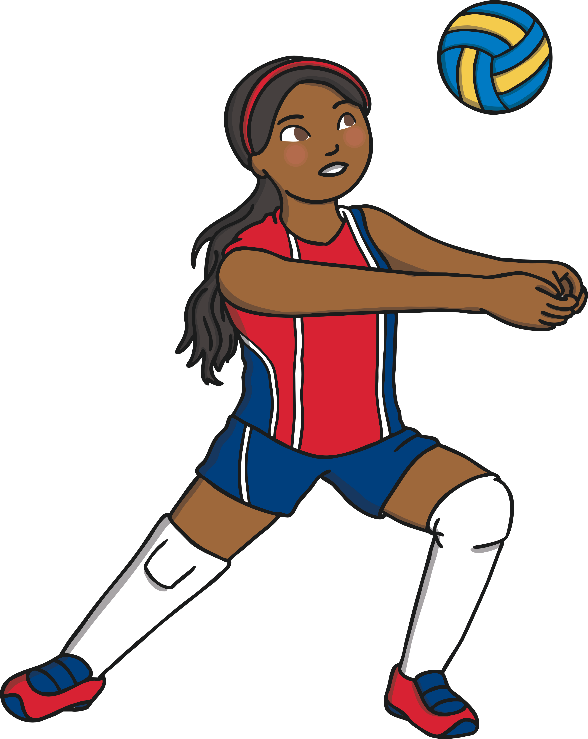 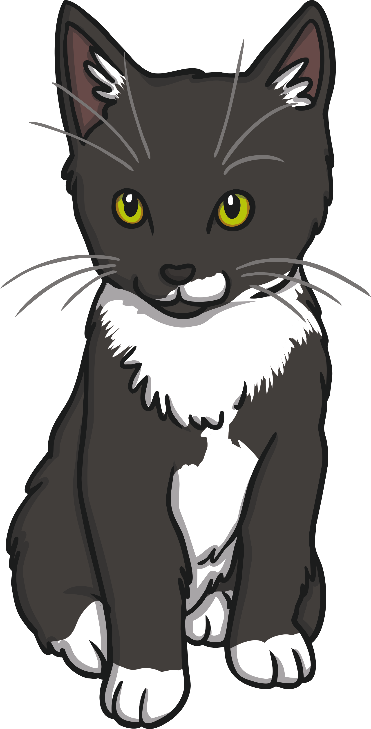 TRY AGAIN!
YES!
Teaching note: Pause briefly after the initial sound of each word to assist students to identify the sounds.
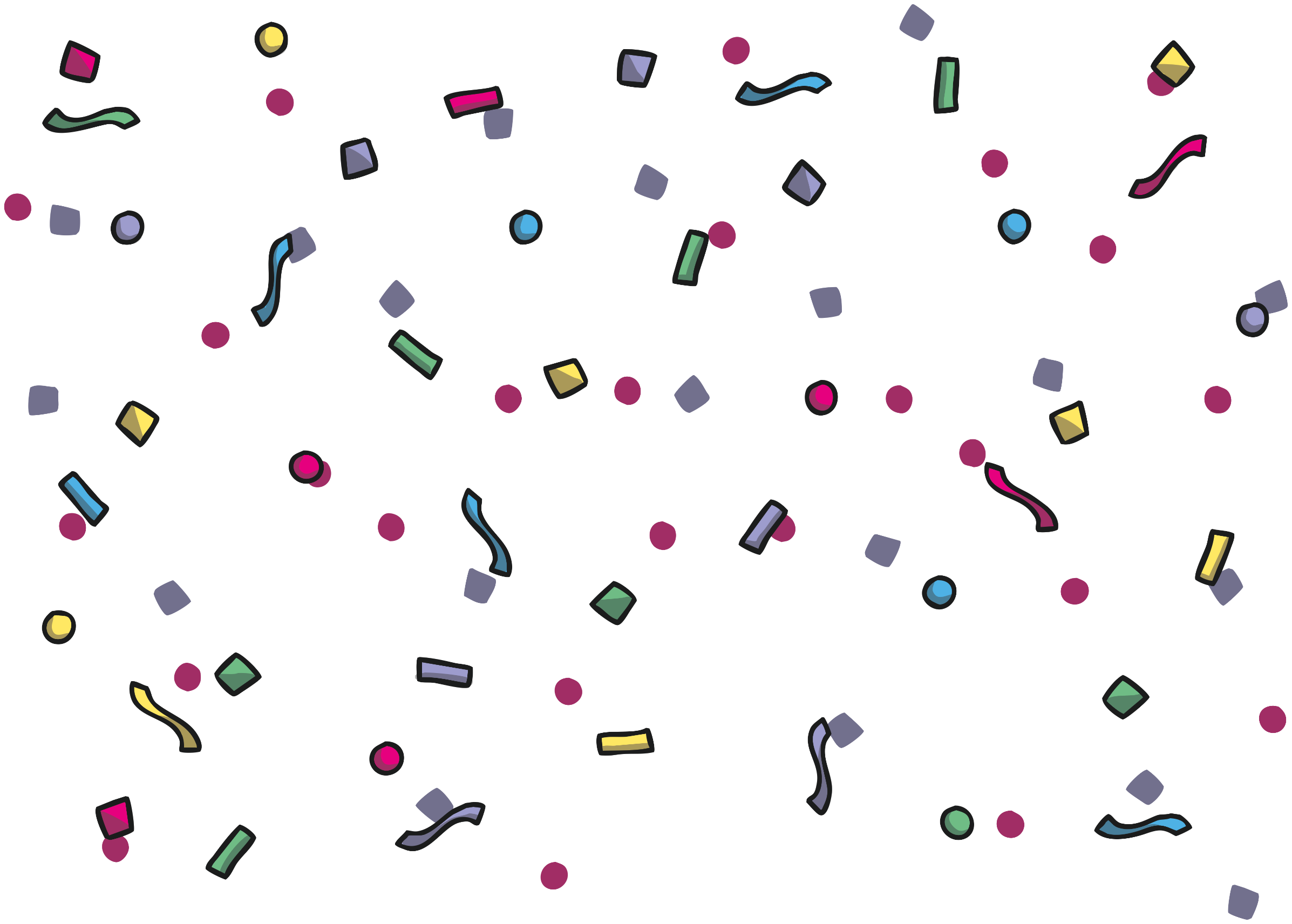 Which of These Start With V?
TRY AGAIN!
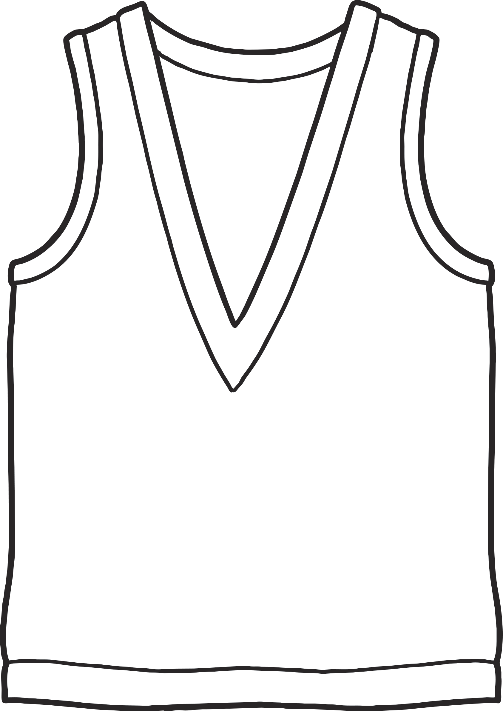 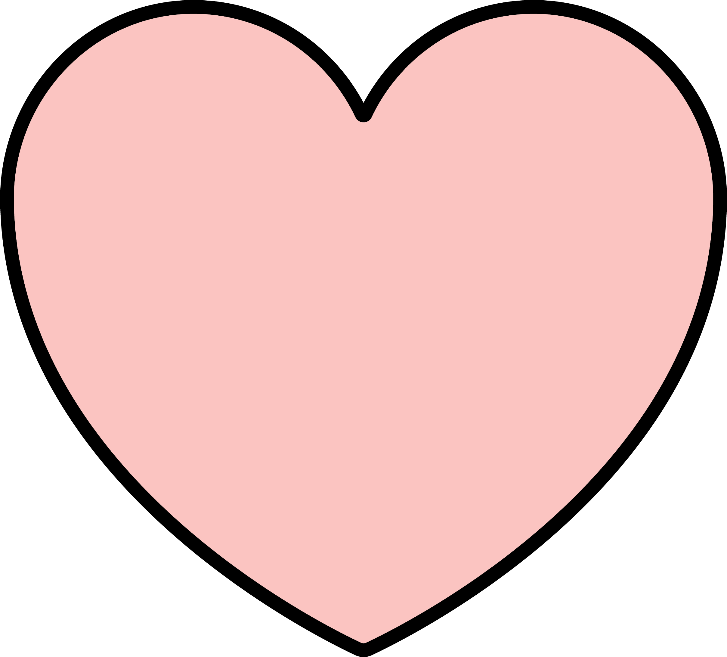 YES!
Teaching note: Pause briefly after the initial sound of each word to assist students to identify the sounds.
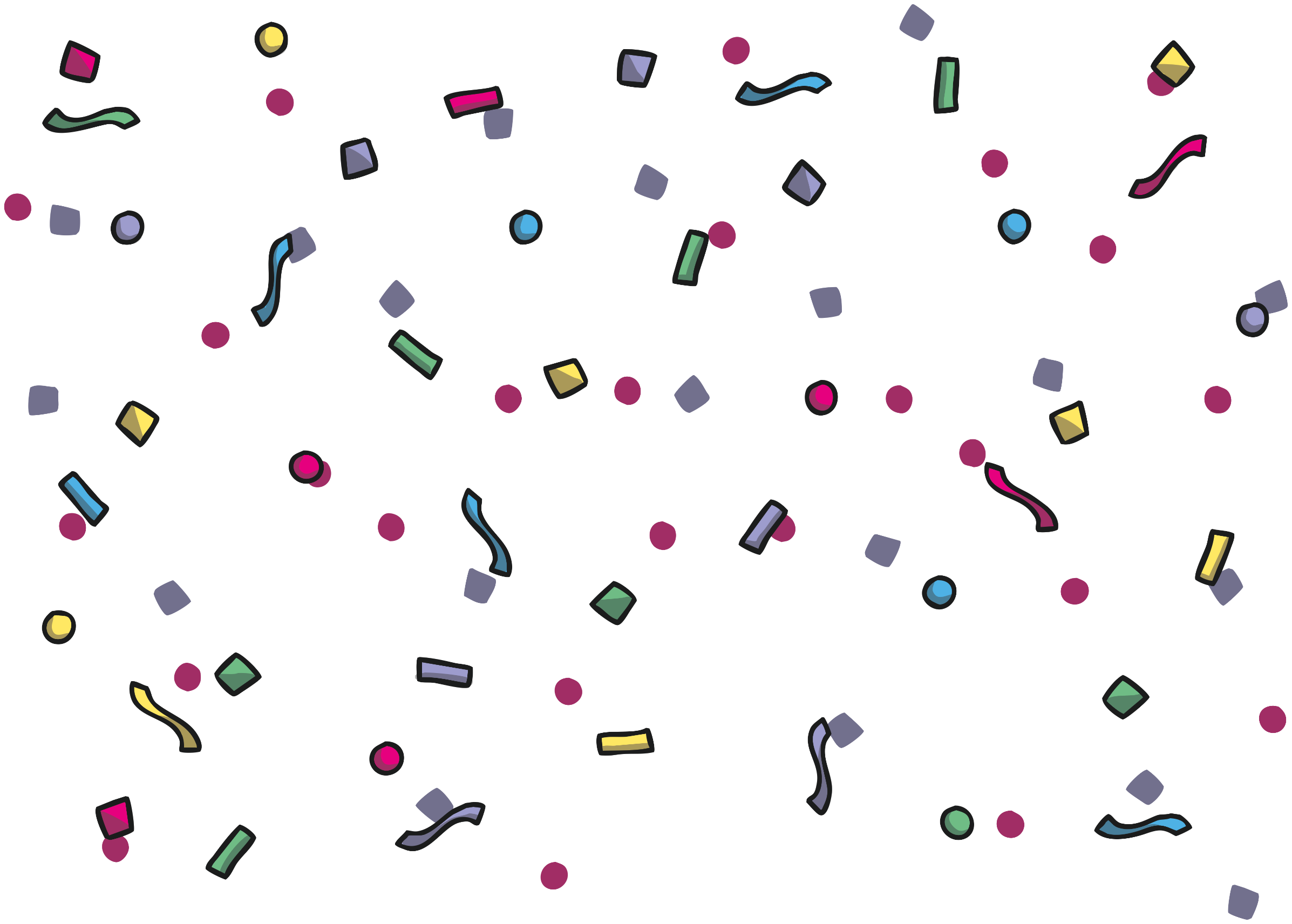 Which of These Start With V?
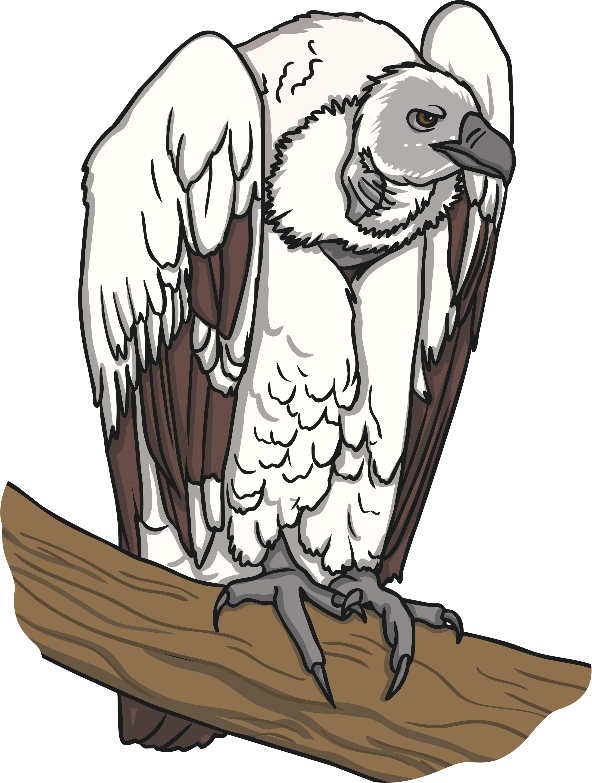 TRY AGAIN!
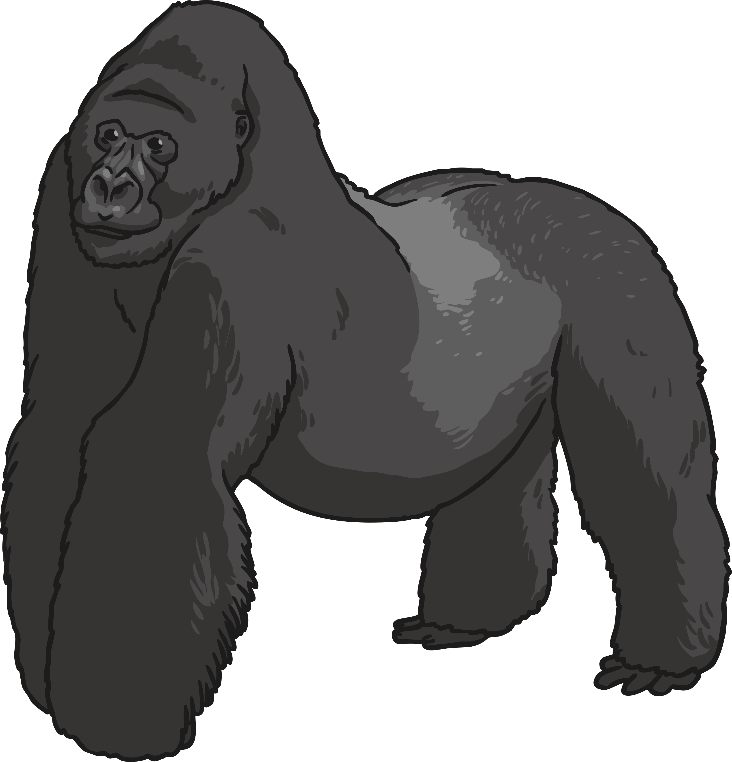 YES!
Teaching note: Pause briefly after the initial sound of each word to assist students to identify the sounds.
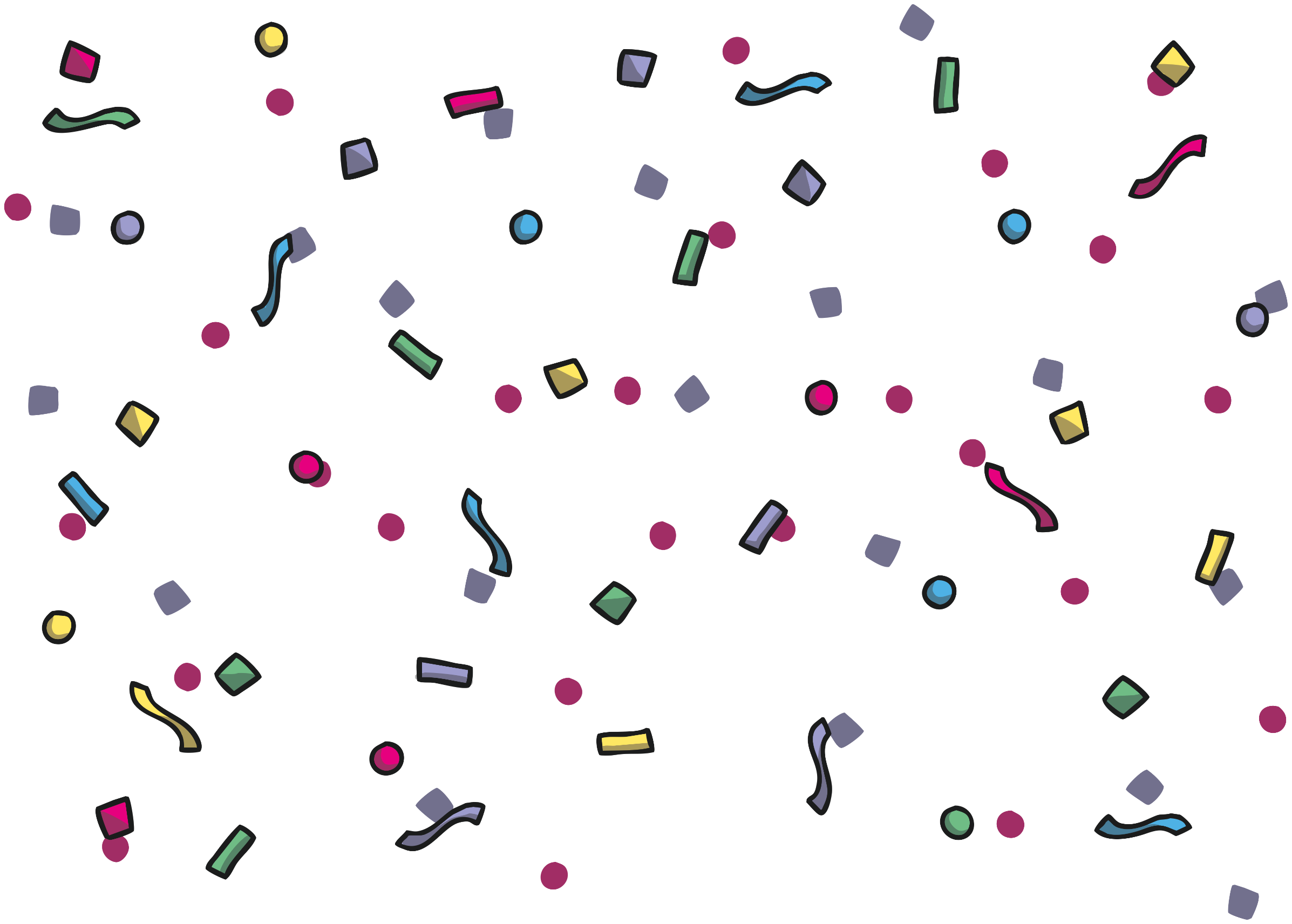 Which of These Start With V?
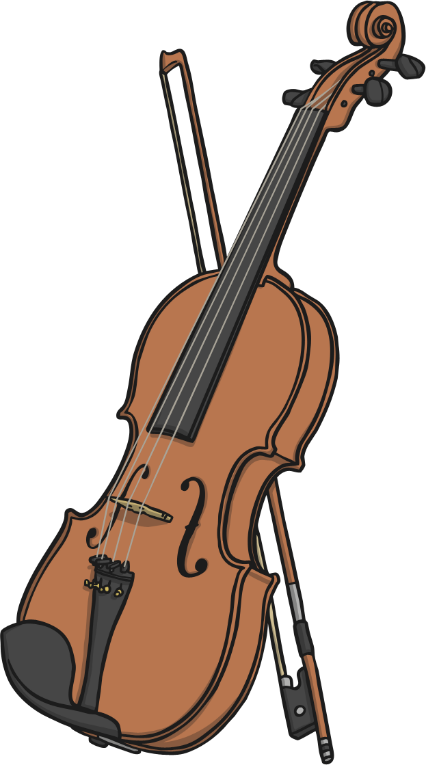 TRY AGAIN!
YES!
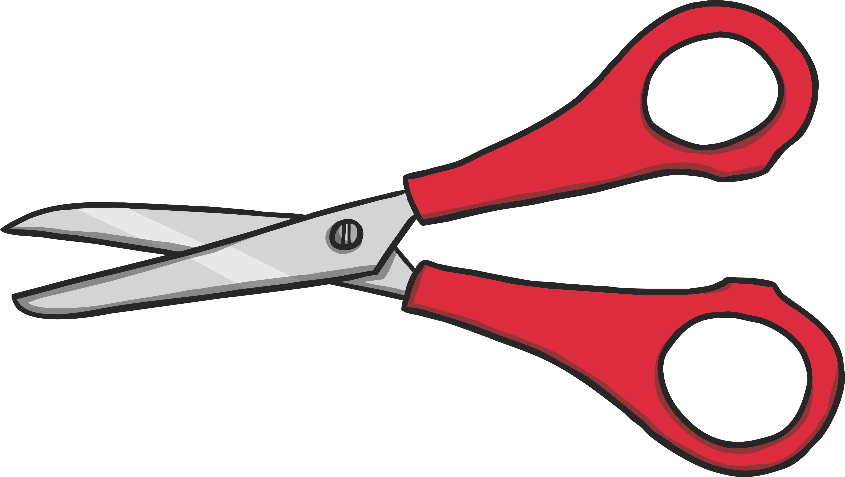 Teaching note: Pause briefly after the initial sound of each word to assist students to identify the sounds.